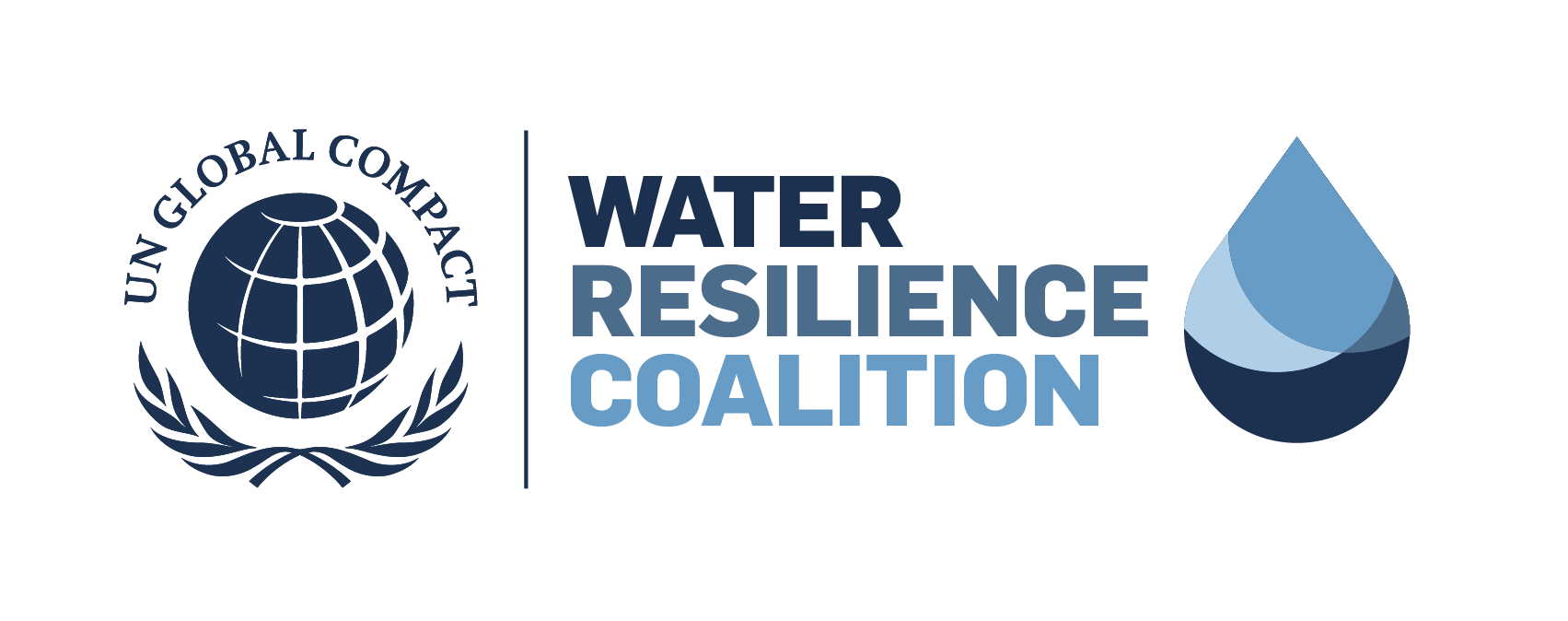 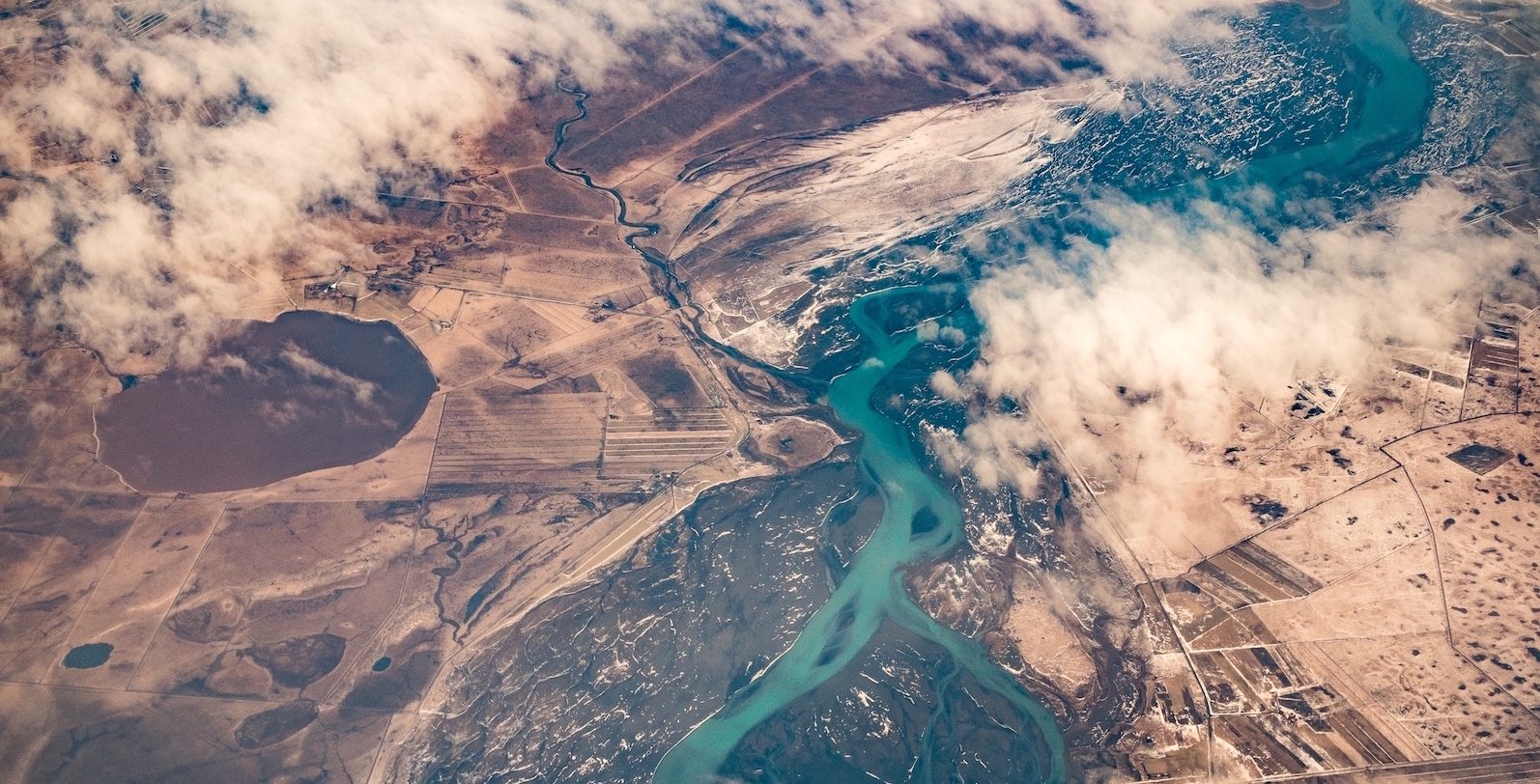 Basin Selection 2021


October 2020
2020 BASIN SELECTION – MEMBER CLUSTERS
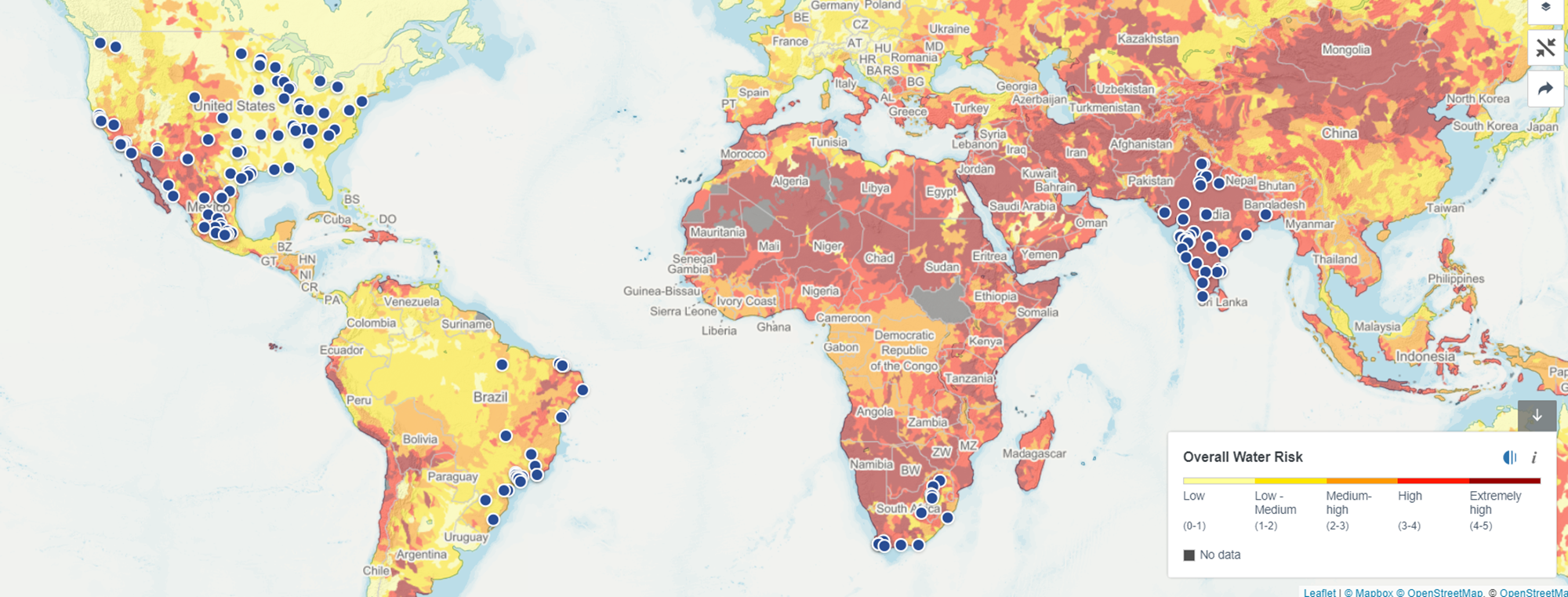 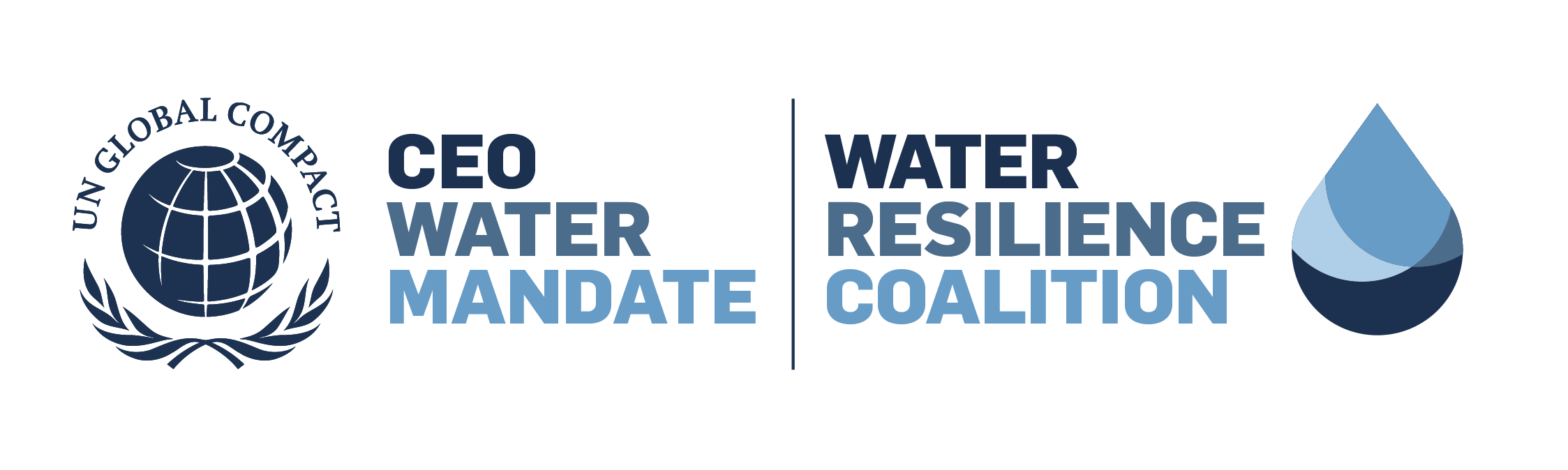 [Speaker Notes: Hannah
Map of all company locations received to date]
2020 BASIN SELECTION LEADING CONTENDERS (MEMBERS + STRESS)
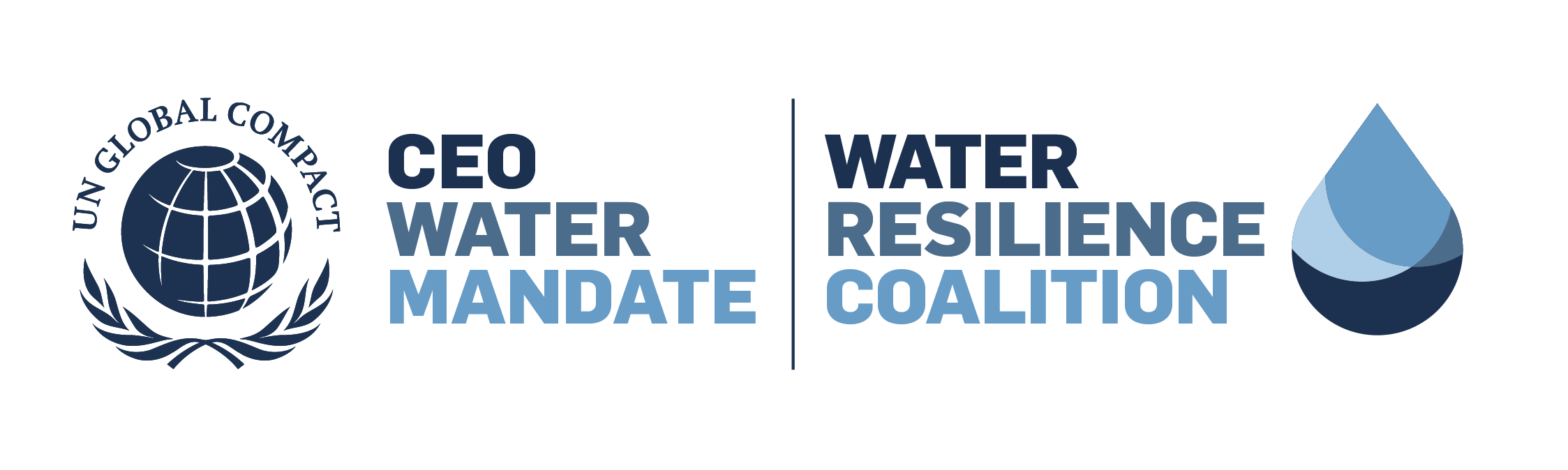 [Speaker Notes: Andre
Leading contenders is a summary of the top basins 
For our next meeting, we will refine the analysis based on the feedback and divide this list into two groups- priority, lower priority
The priority basins will be filtered using the minimum requirements]
2020 BASIN SELECTION – RESULTS FOR BRAZIL
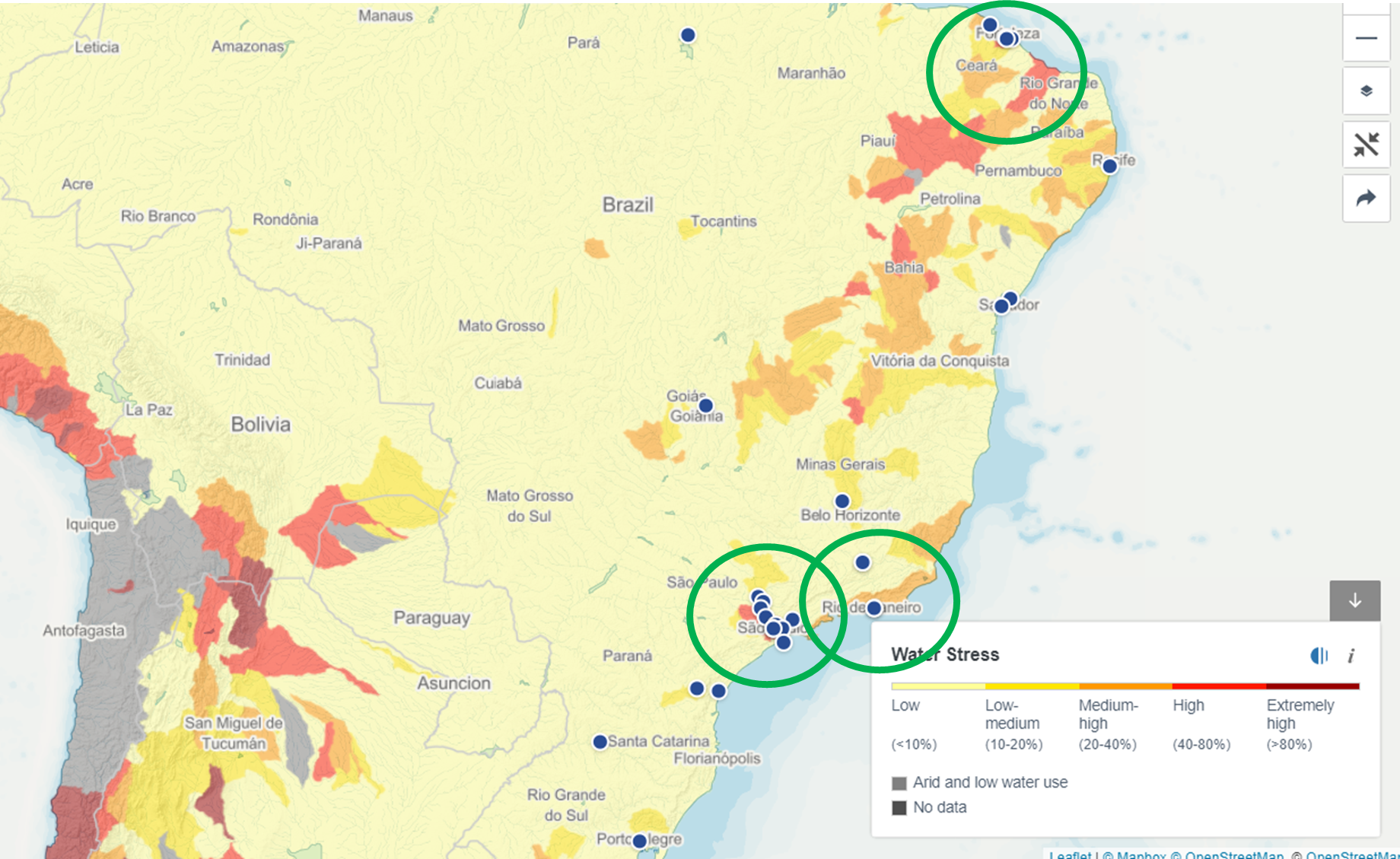 Ceará (Choro)
Rio de Janeiro
Sao Paulo (PCJ)
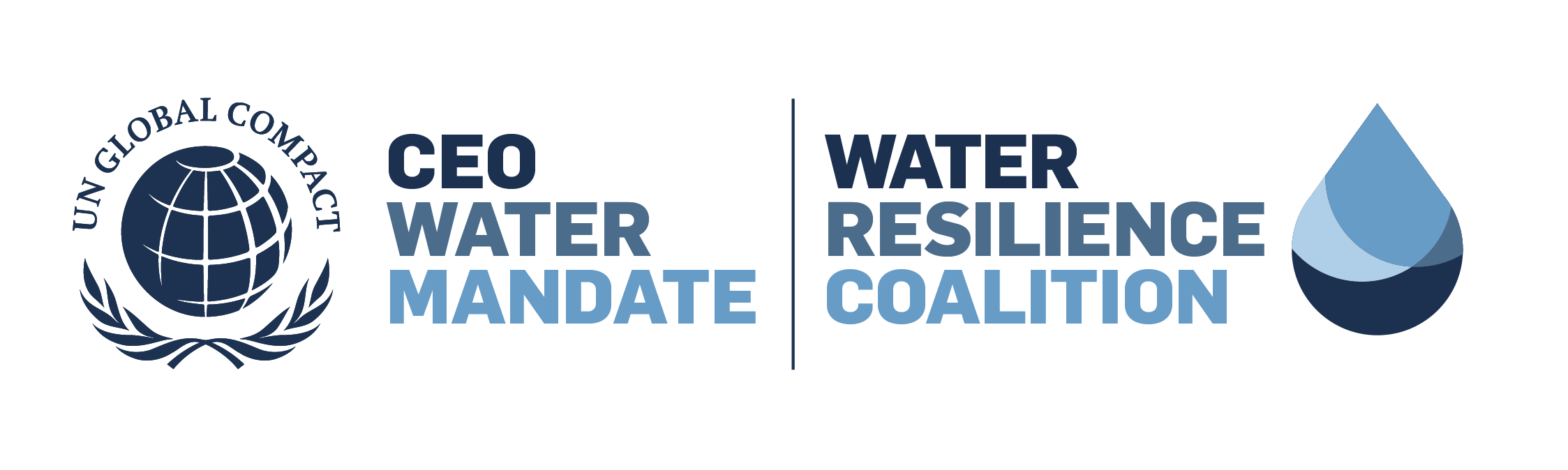 [Speaker Notes: Hannah
The top basins and company locations are shown on this map]
2020 BASIN SELECTION – RESULTS FOR THE USA
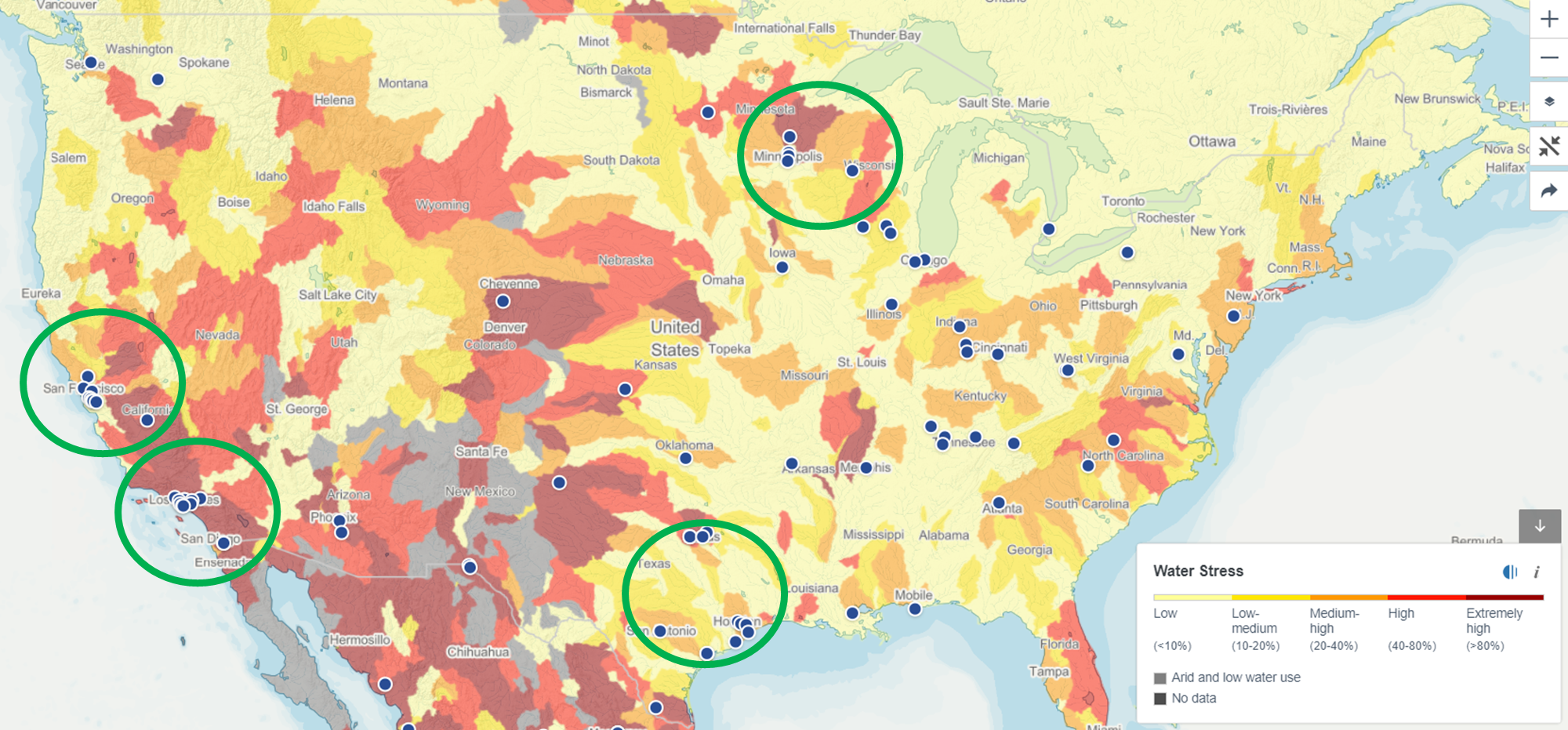 Upper Mississippi
California – San Francisco
Entire Mississippi
California – Los Angeles
Gulf Coast
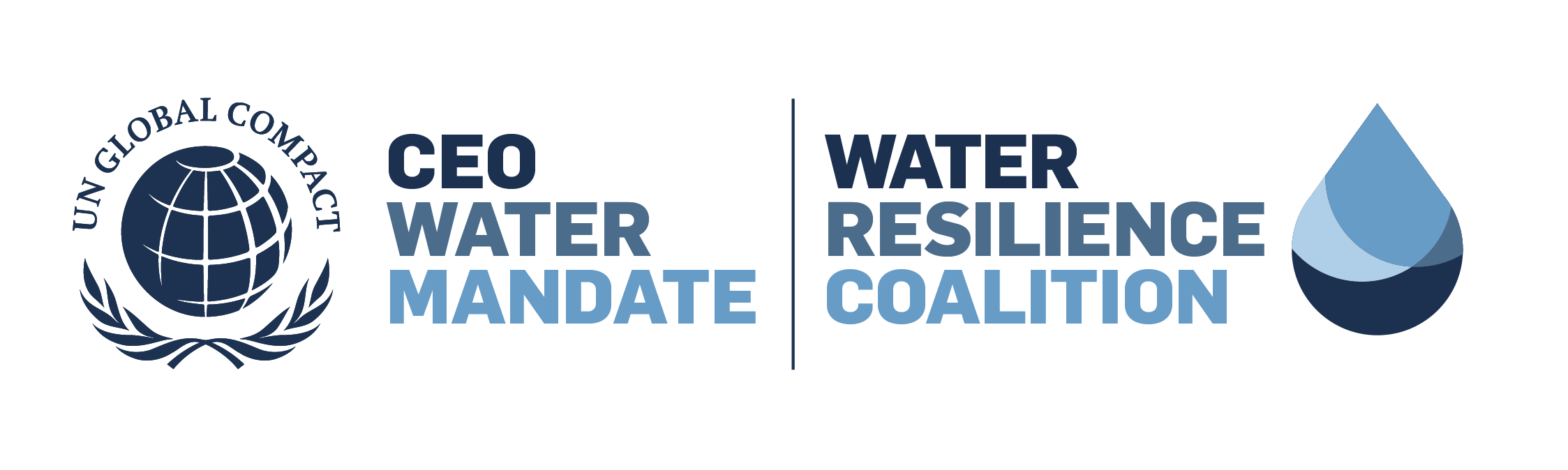 2020 BASIN SELECTION – RESULTS FOR SOUTH AFRICA
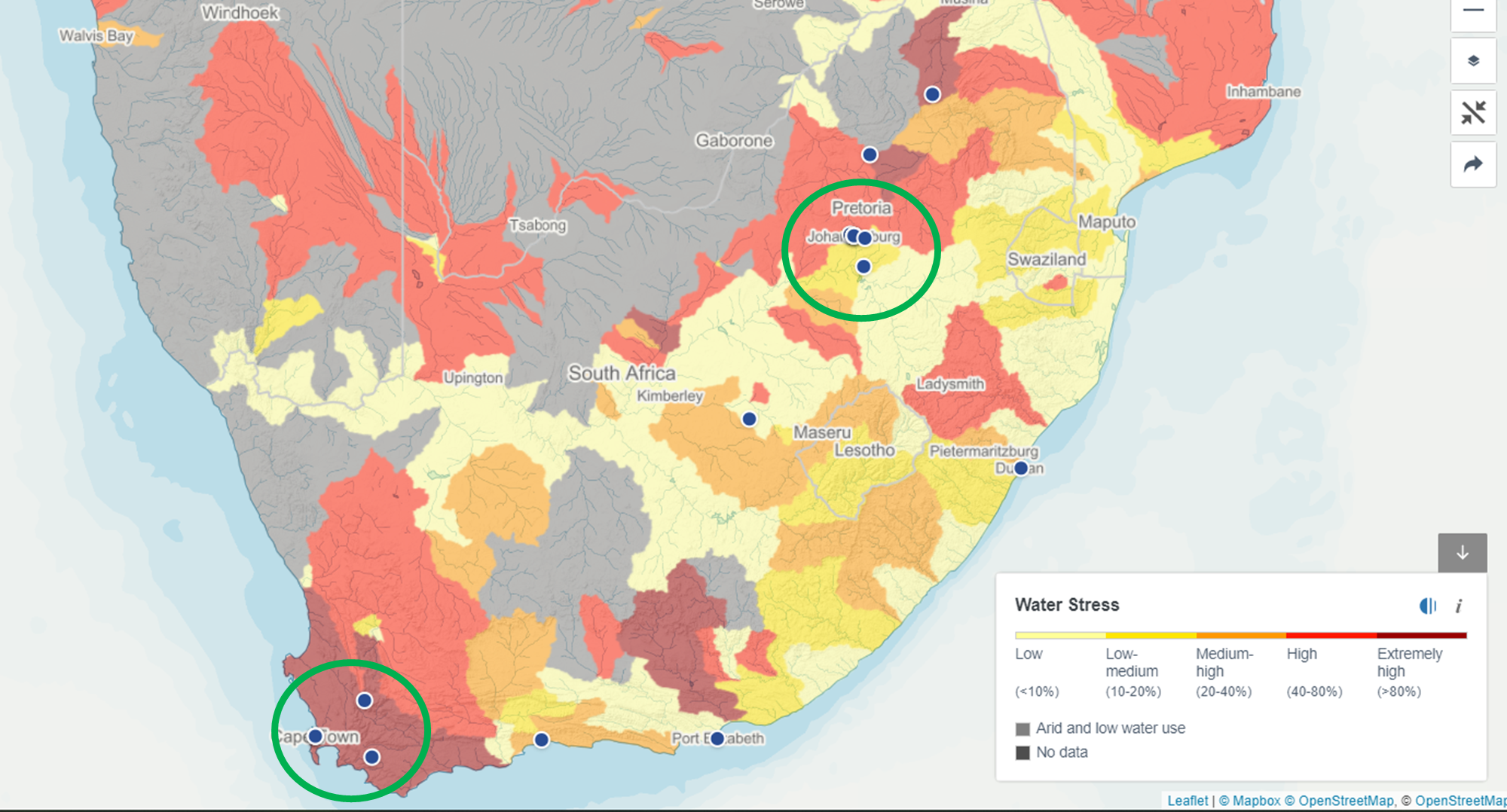 Limpopo (Limpopo 3)
Integrated Vaal River System (Gauteng)
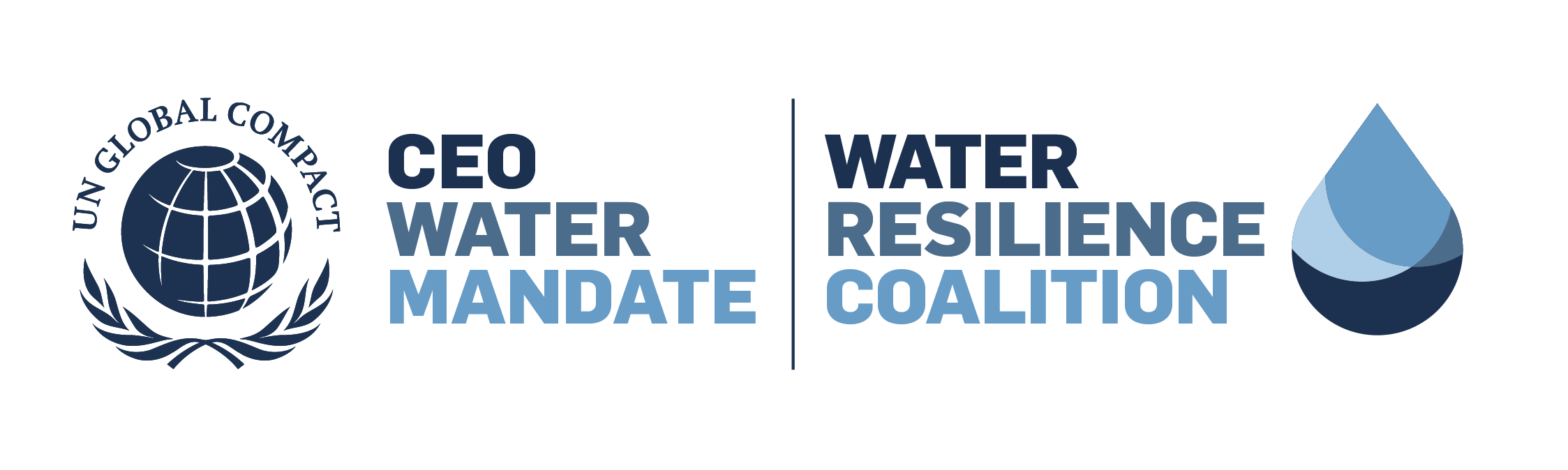 Berg – Breede (Cape Town)
[Speaker Notes: Hannah
Top basins are XX]
2020 BASIN SELECTION – RESULTS FOR INDIA
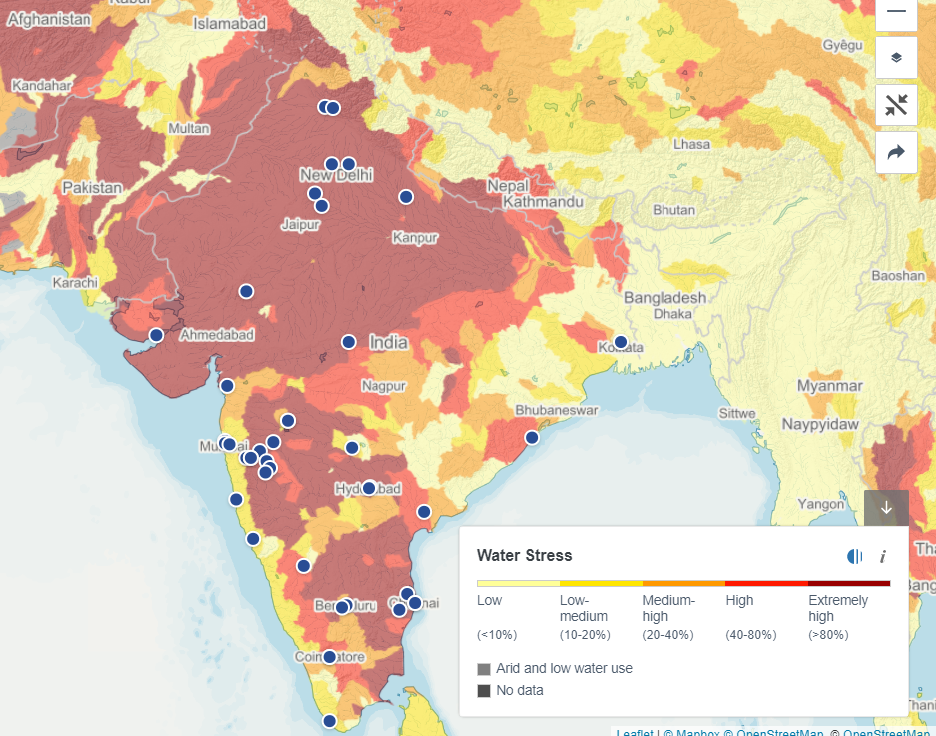 Ganga (Yamuna) (New Delhi +)
Krishna (Mumbai – Pune)
Cauvery (Coimbatore + Bangalore)
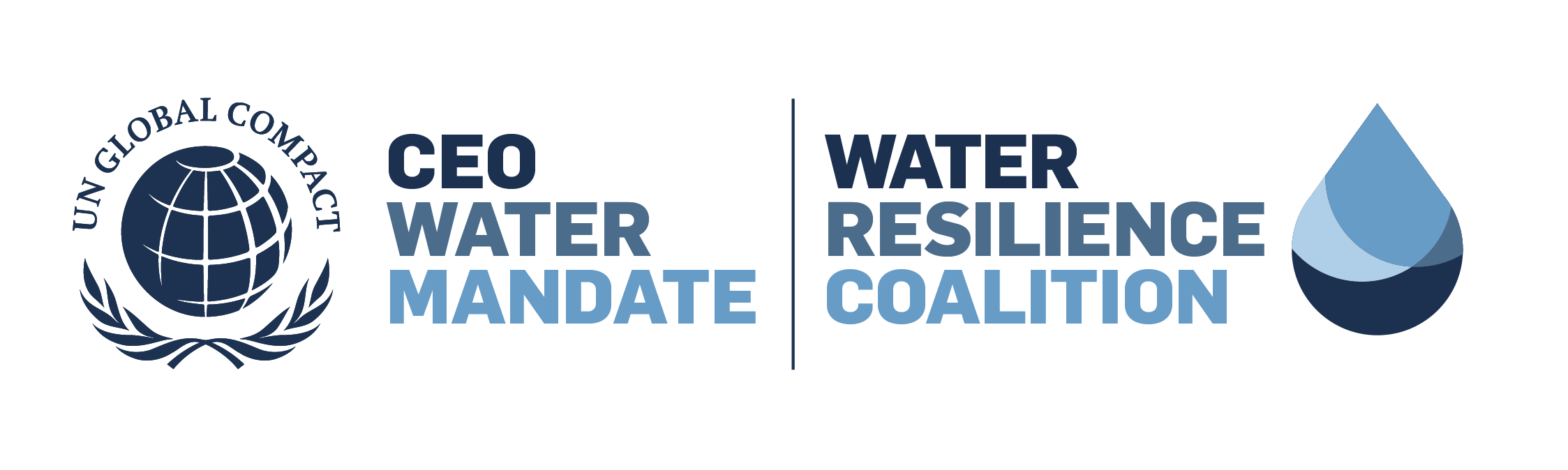 2020 BASIN SELECTION – RESULTS FOR MEXICO
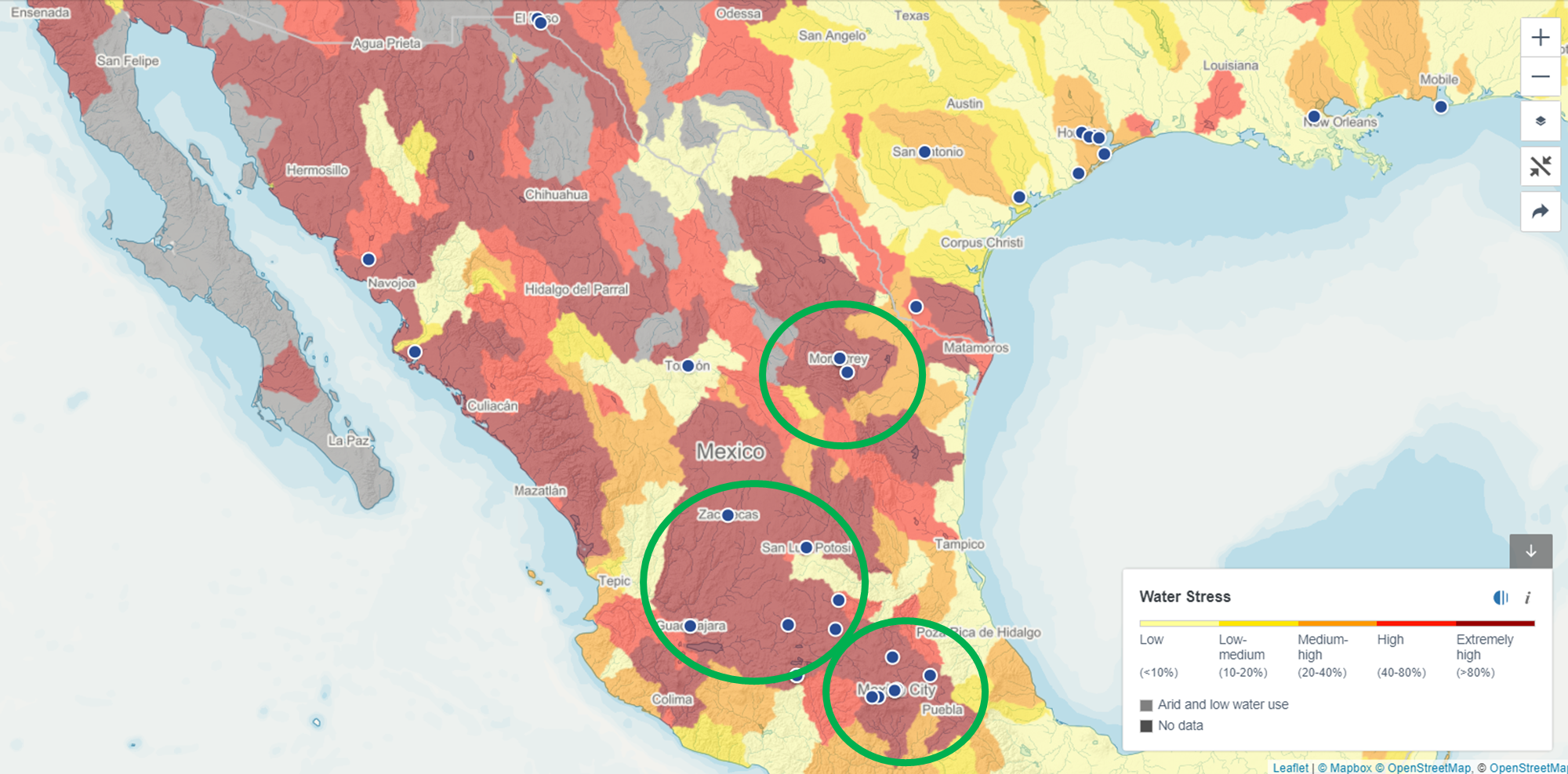 Bravo / San Juan (Monterrey +)
Santiago Guadalajara (Queretaro)
Moctezuma (Mexico City)
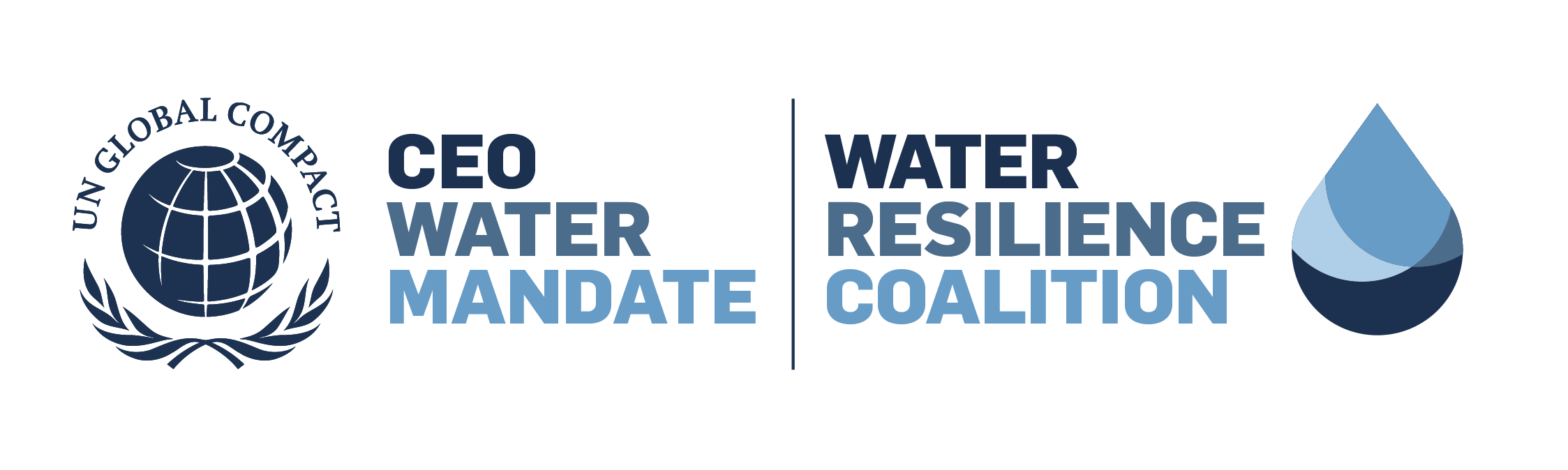 Thank you!
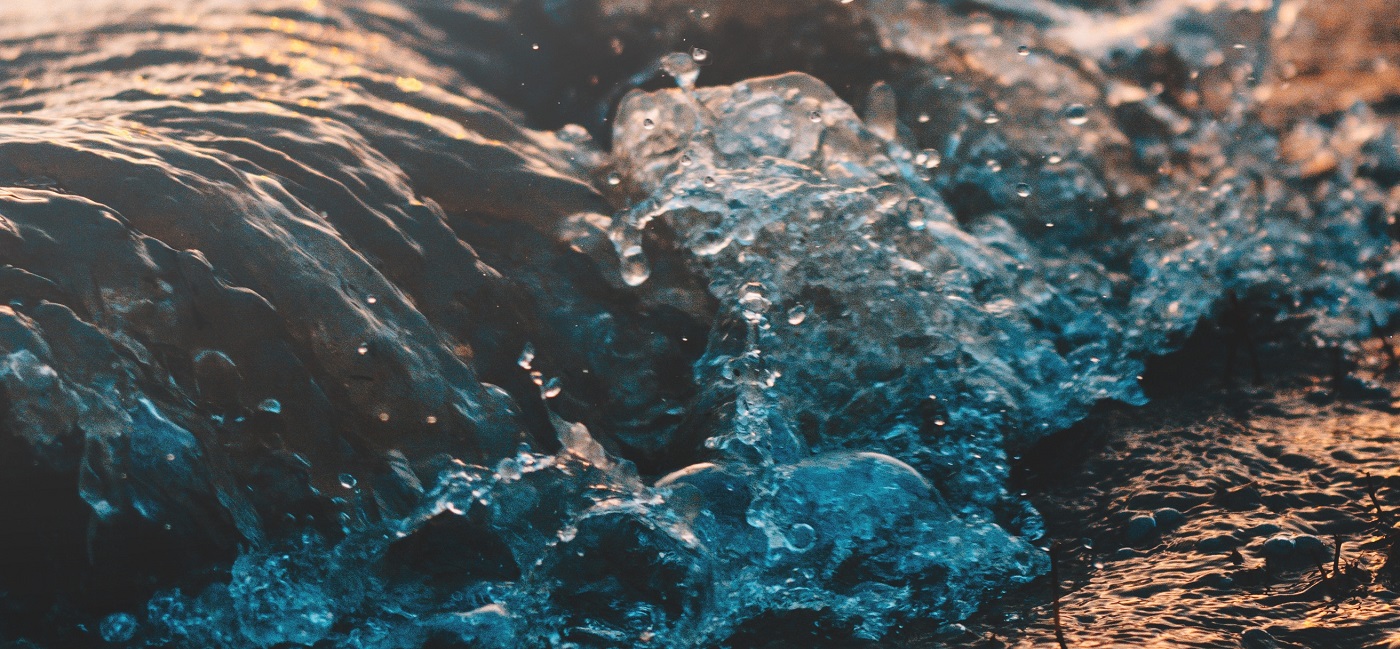 André Ramalho

Pacific Institute / CEO Water Mandate
avramalho@pacinst.org
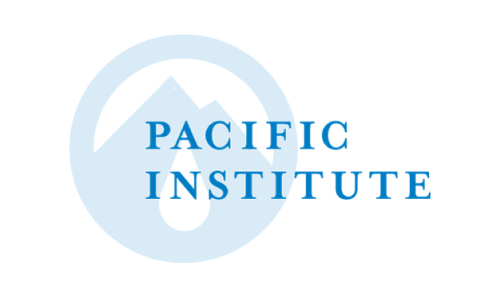